Drinking Water Safety & Security Planning
Part 2  Implementing DWSSP
Assembling the Water Safety Planning Team
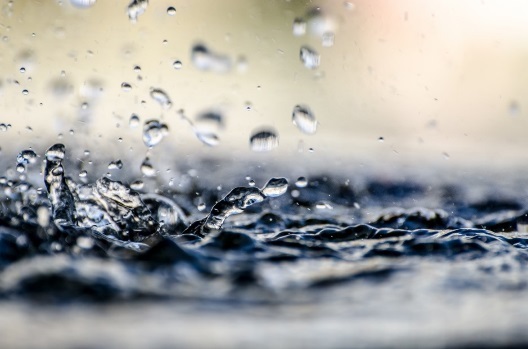 DWSSP Programme
Assembling a DWSSP Team/Water Committee
Why do we need a team/committee?
Need a group of people to continually manage the water and sanitation system
Ensure water and sanitation needs are balanced against other priorities
Provide a focal point for communication with external stakeholders e.g. government, NGO’s etc.
Raise awareness within the community on water and sanitation issues
Assembling the DWSSP Team - Exercise
Establishing Roles
Each group to look at the visuals laid out and provide answers for the different activities being undertaken
List the types of roles e.g. chairman / treasurer that you think need to be in the water committee
DWSSP Team Roles
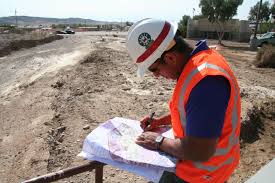 Assessment
Inspection
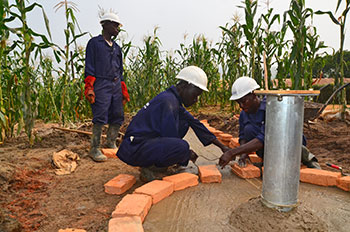 Building
DWSSP Team Roles
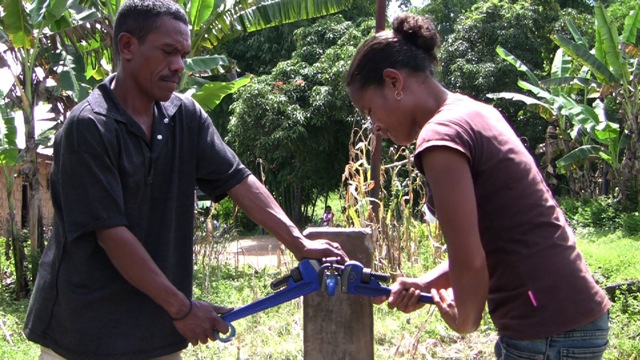 Maintenance
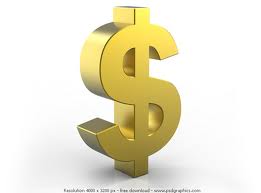 Money
DWSSP Team Roles
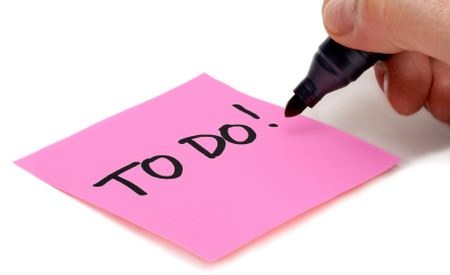 Plan & Manage
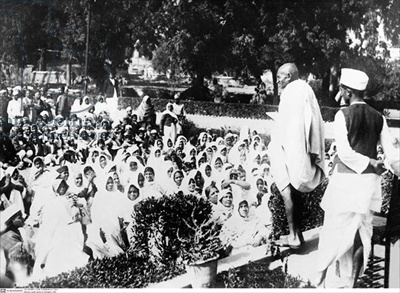 Raise Awareness
DWSSP Team Roles
Is this in good condition?
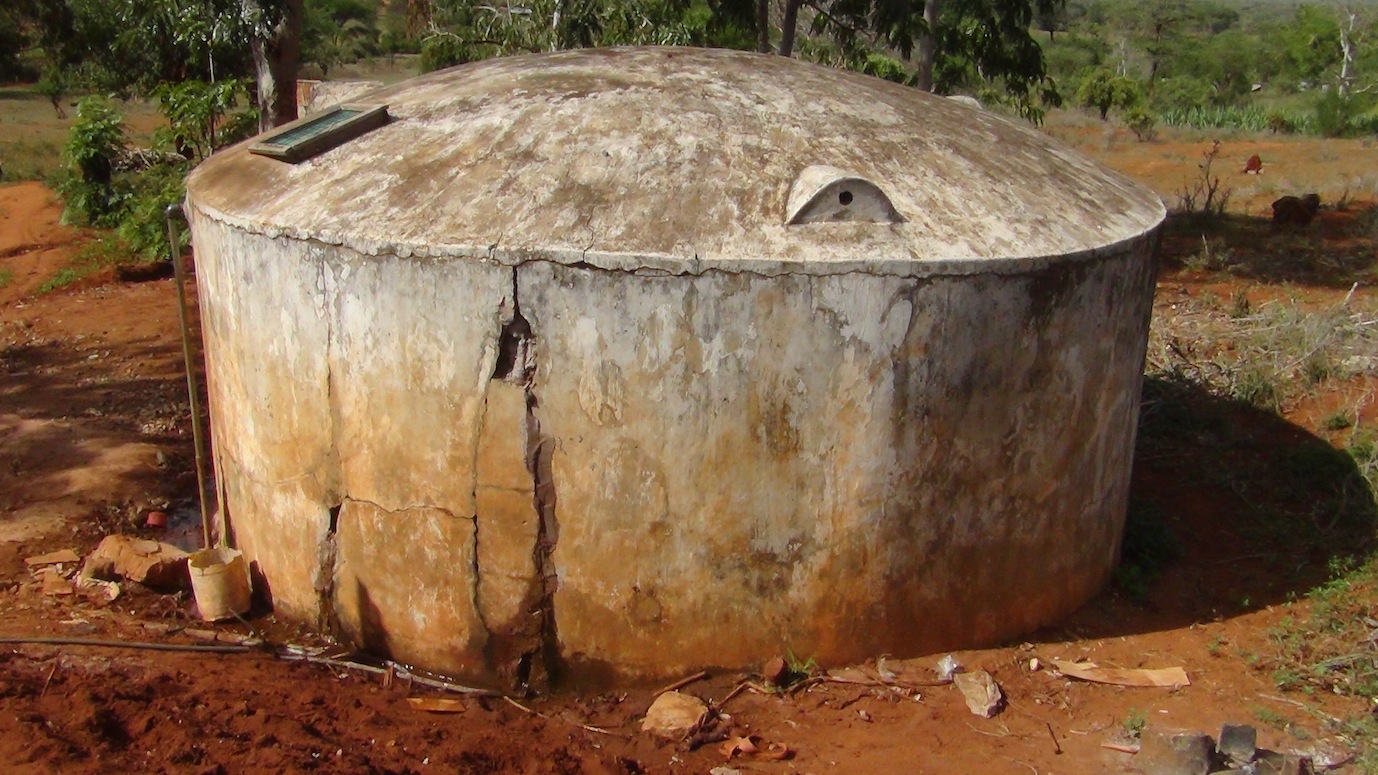 A water committee should be able to evaluate when action is needed
Assembling the DWSSP Team - Exercise
Documenting the Team
Each group to discuss within the group what roles they need on their water committee
Once decided then write these in section 1 of their Drinking Water Safety and Security Plan
When finished, present back to group on the roles selected and why you have included them
End of Session